PAC ANNUAL CONFERENCEProfessional Accounting Futures October 28, 2021
Investor Challenges
Sanjil Shah 
Managing Partner, 
Alignvest Student Housing
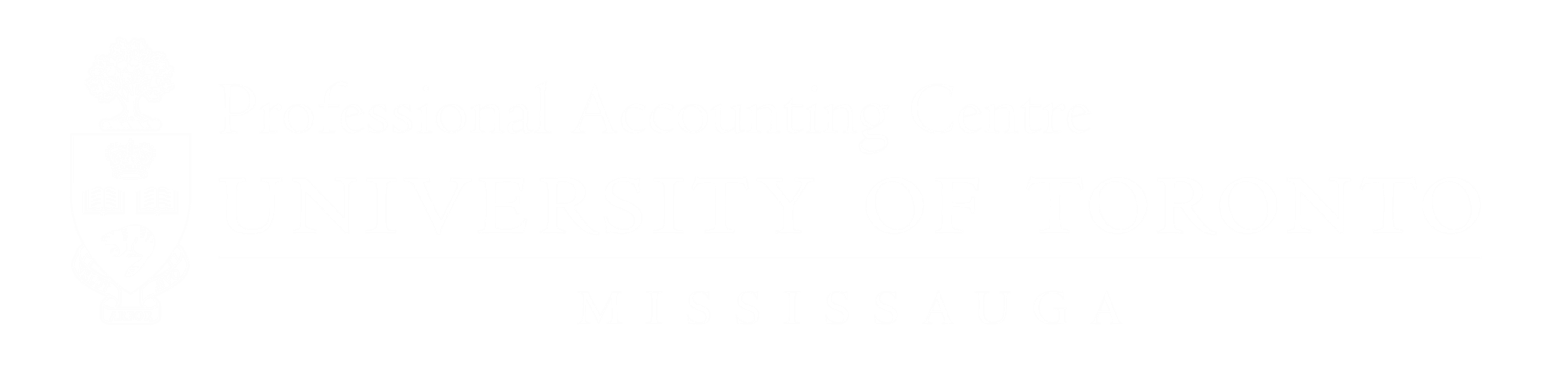 ALIGNVEST STUDENT HOUSINGPAC 2021 Professional Accounting Futures Conference
ALIGNVEST STUDENT HOUSING
ASH REIT is Canada’s Largest University PBSA Owner/Operator by Bed Count
Launched in June 2018 as an open-ended, private, Real Estate Investment Trust (“REIT”) focused on consolidating the fragmented, institutional-grade, student housing sector across Canada
4,717 beds(1) owned and operated
11 properties across five tier-one University markets
Ottawa, Oshawa, Hamilton, Waterloo, Edmonton
$670.1 million(1) appraised value with over $220 million of equity capital raised since inception
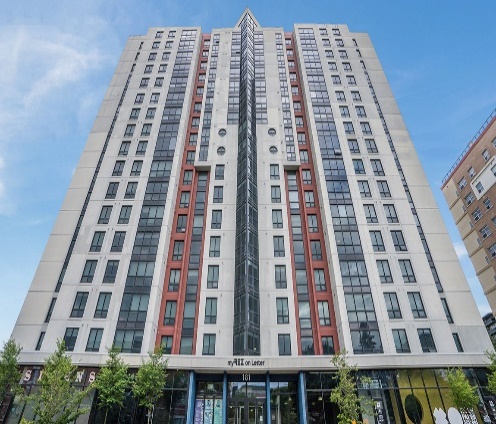 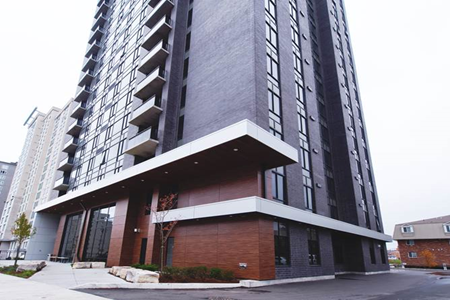 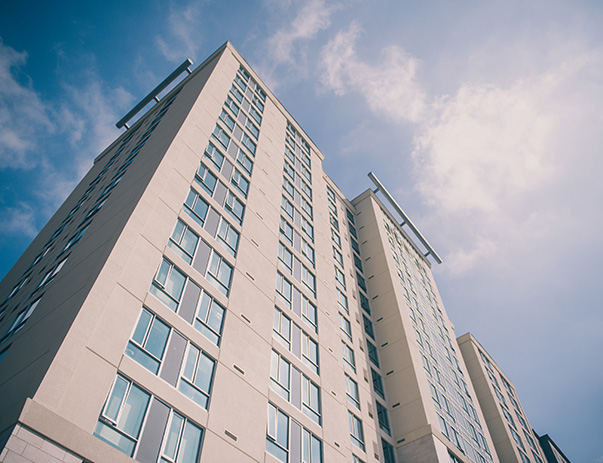 (1) As at September 30, 2021
3
COVID-19 - March 13, 2021
“U of T cancels in-person classes, switches to online and other means, due to COVID-19” – U of T
“COVID-19: Laurier is discontinuing in-person instructions in all courses” – Laurier University
“No more in-person classes and exams” – McMaster University
“University of Alberta is temporarily suspending on-campus classes effective immediately while we assess the recommendations of Alberta’s Chief Medical Offers related to COVID-19” – University of Alberta
“In-person course activity suspended” – University of Waterloo
“Ontario Tech classes are cancelled effective March 13 as we assess online delivery” – Ontario Tech University
4
CONCERNS AND REALIZATIONS FROM COVID-19 PANDEMIC
Management’s Immediate Concerns
What Transpired?
Is online learning going to disrupt the traditional learning model?
What will happen to our occupancy and collection rate?
How will we pay our operating expenses and service our debt obligations?
What will happen to our valuations?
Strong Collection Rate
Stable Occupancy
Secure and Reliable Internet
Enhanced Cleaning / Safety Protocols
University Reliance on Private Sector
Strategic Acquisitions
Proven and Resilient Asset Class
5
STRATEGIC ACQUISITIONS
Preston House & Bridgeport House
THEO
528 high-quality beds serving students from the University of Ottawa
~18K sq. ft. of ground-floor retail (BMO, Dollarama, PiCo, KFC)
Movie lounge, café, basketball court, games room, music studio, study rooms
Expected operating efficiencies with ASH REIT’s two other Ottawa assets
Core asset with 795 beds serving students from Laurier University and the University of Waterloo
Fully-furnished with private ensuite bathrooms in every bedroom
On-site laundry, lounges, study areas, fitness centre and games room
Expected operating efficiencies with ASH REIT’s three other Waterloo assets
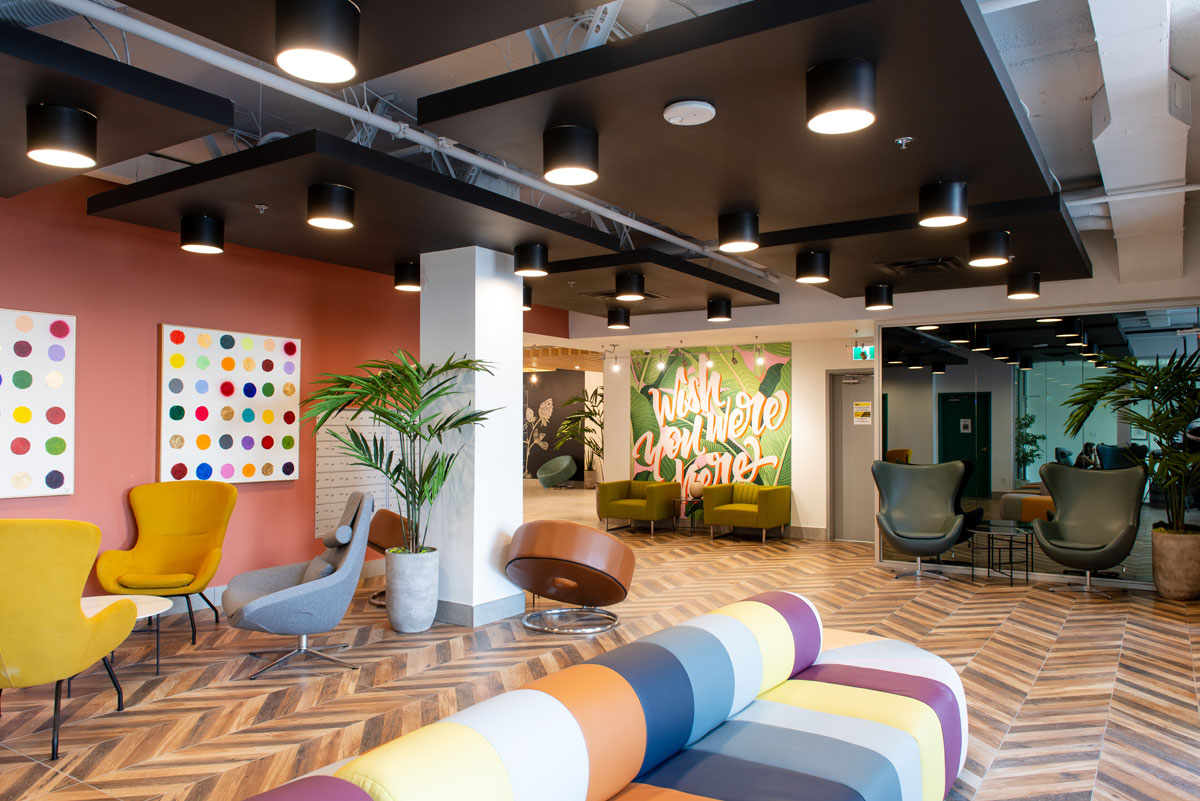 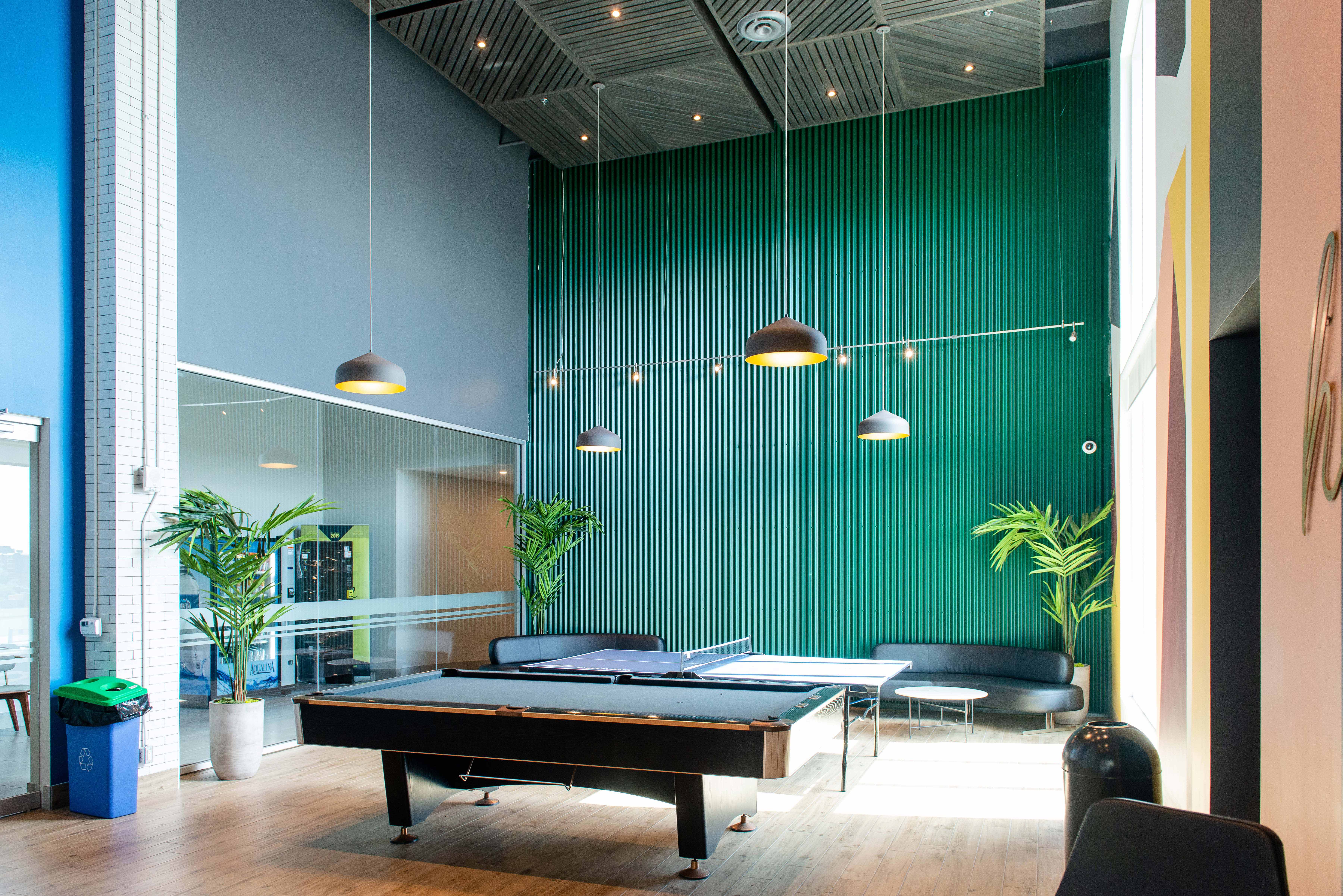 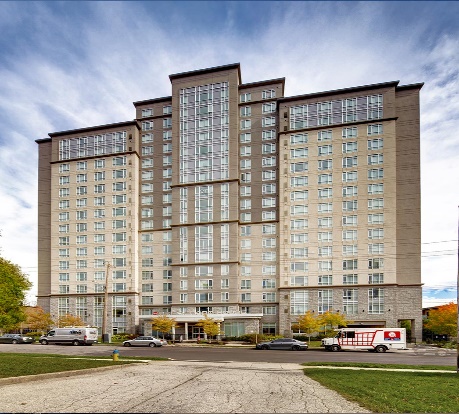 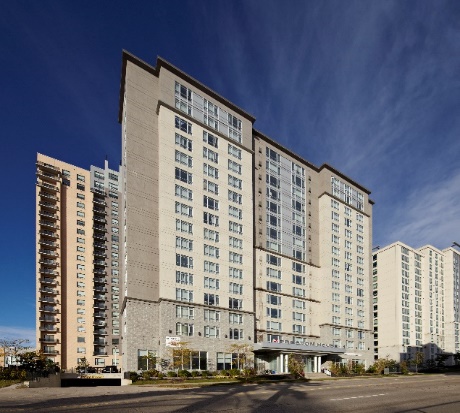 6
WHERE ARE WE NOW?
ASH REIT
Market
September 2021/22 occupancy at 96%
Trailing-Twelve Month collection rate at ~97%
Gross Rent per Bed and Net Effective Rent per Bed increased by 13.0% and 7.7% in 2021 vs. 2020, respectively
Recently launched Campus Assets, a dedicated student housing development company
Seeking to expeditiously grow asset base by entering new markets across Canada
Asset values for Class A properties remained relatively static throughout COVID-19
Quality properties experienced strong leasing velocity for the 2021/22 academic year
Private bedrooms with ensuite bathrooms
Focus on cleanliness and hygiene
High-quality internet that can facility online classes / exams
Professional management
7
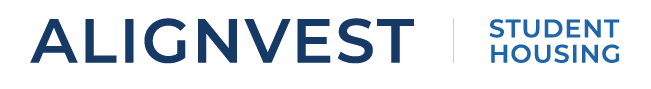 Alignvest Student Housing
First Canadian Place, 100 King Street West
70th Floor, Suite 7050
Toronto, Ontario  M5X 1C7

www.alignveststudenthousing.com
8
PAC ANNUAL CONFERENCEProfessional Accounting Futures October 28 & 29, 2021
Thank you for attending
Visit our PAC website at 
https://www.utm.utoronto.ca/pac/
Please join us tomorrow
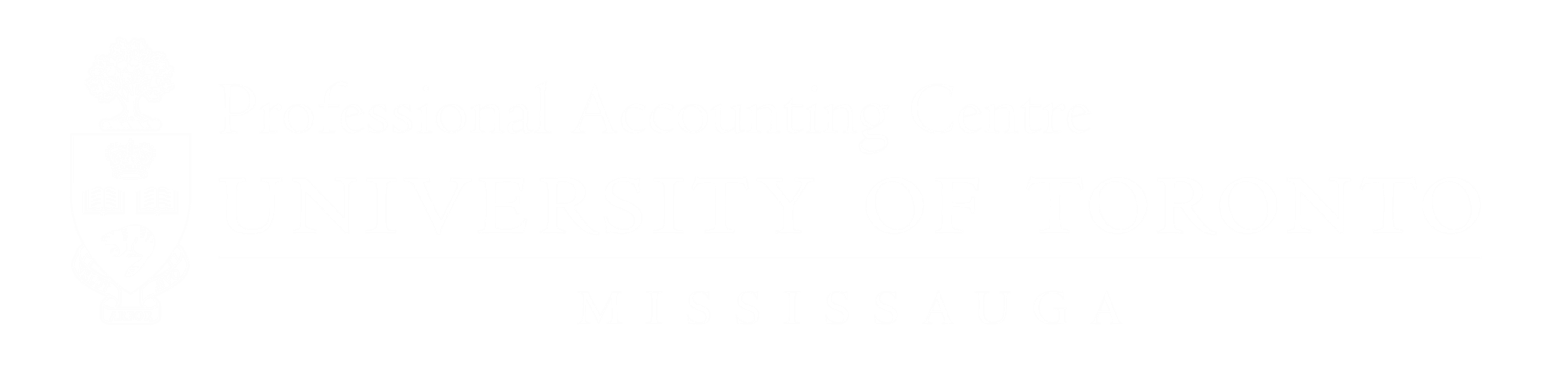